统编语文二年级上册
第六单元第18课  古诗二首   夜宿山寺
四川省泸州市泸县实验学校  程洪梅
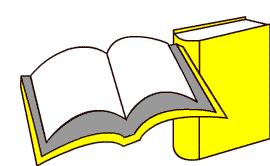 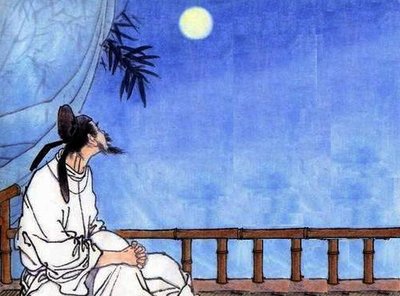 猜一猜
静夜思
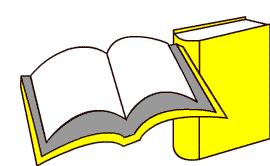 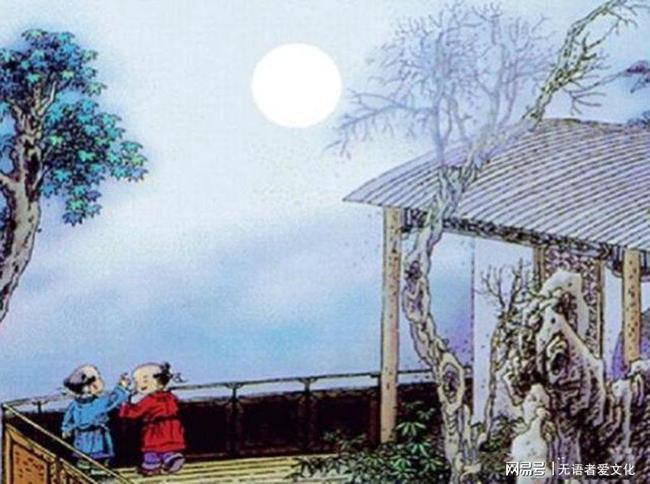 猜一猜
古朗月行
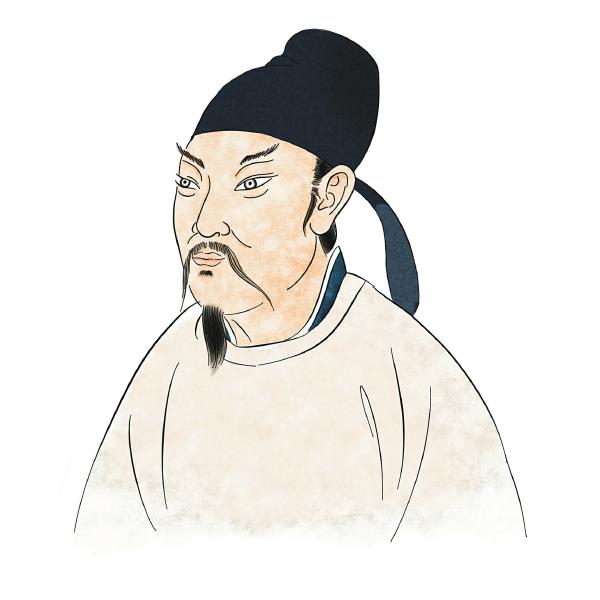 李白，字太白，号“青莲居士”，被后人誉为“诗仙”。
夜宿山寺
           
         唐   李白
宿：住宿，过夜。
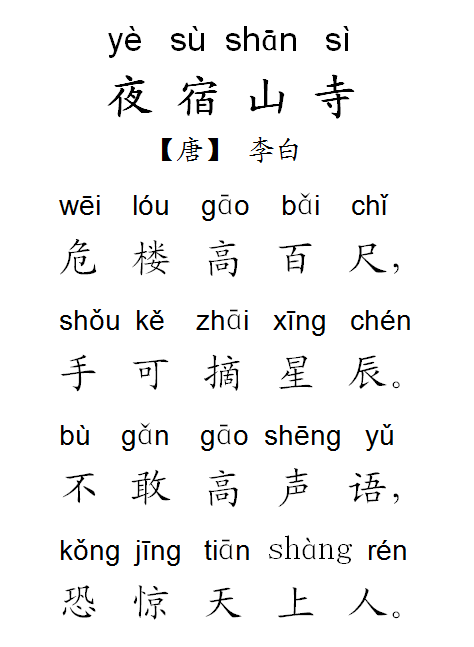 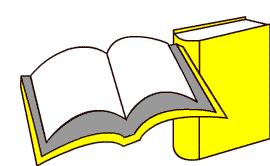 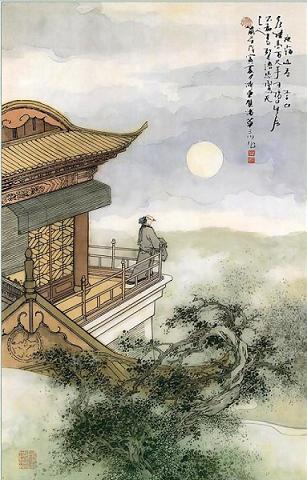 读一读
读出韵味
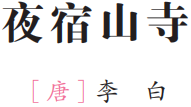 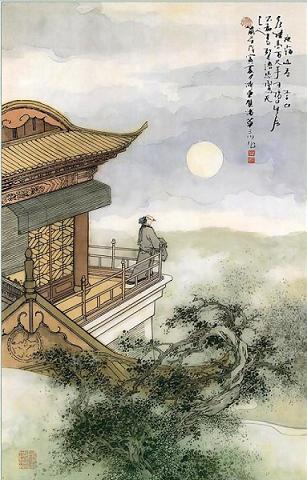 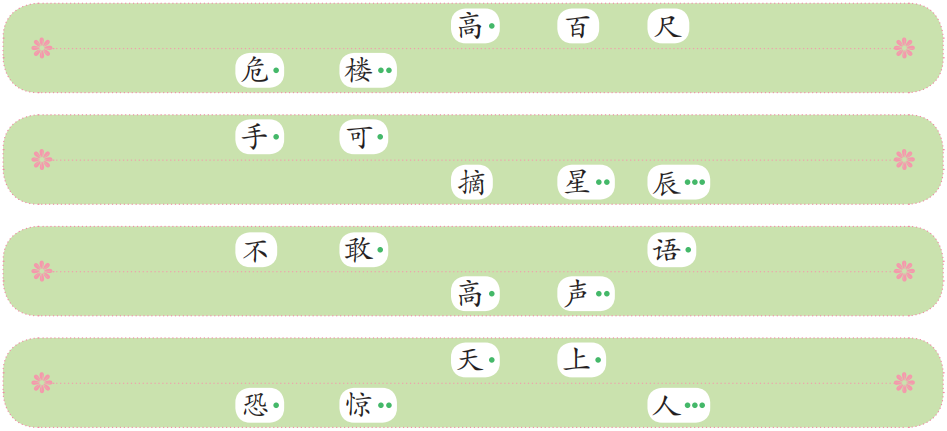 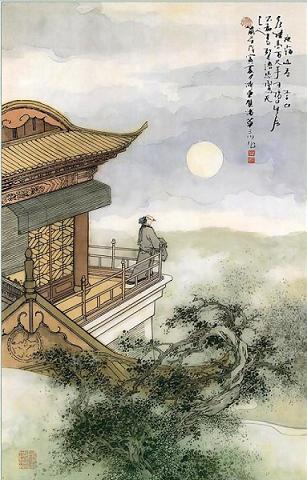 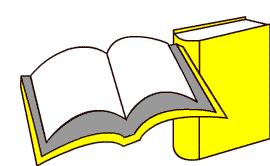 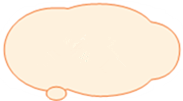 想一想
说说山寺给你怎样的感觉?
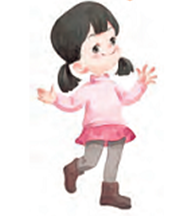 夜宿山寺 ［唐］李白

 危楼高百尺，
 手可摘星辰。
 不敢高声语，
 恐惊天上人。
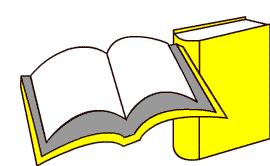 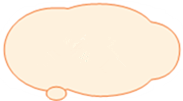 议一议
和你的同桌说一说：
古诗中哪些地方让你感受到山寺很高？
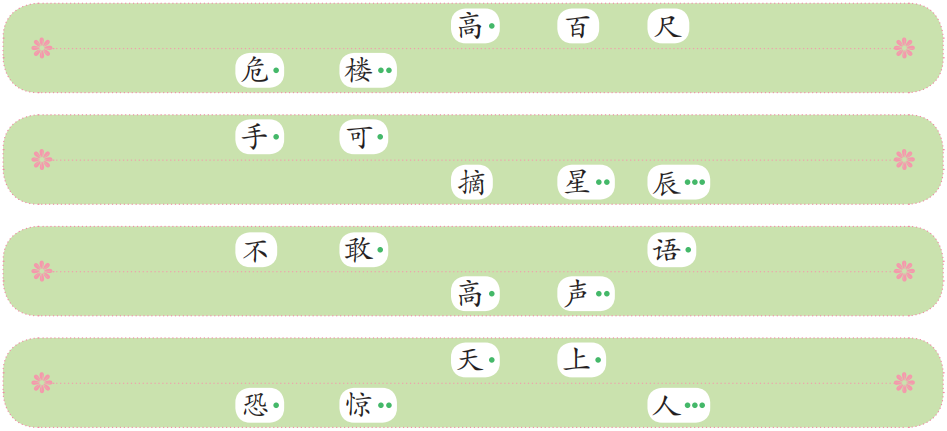 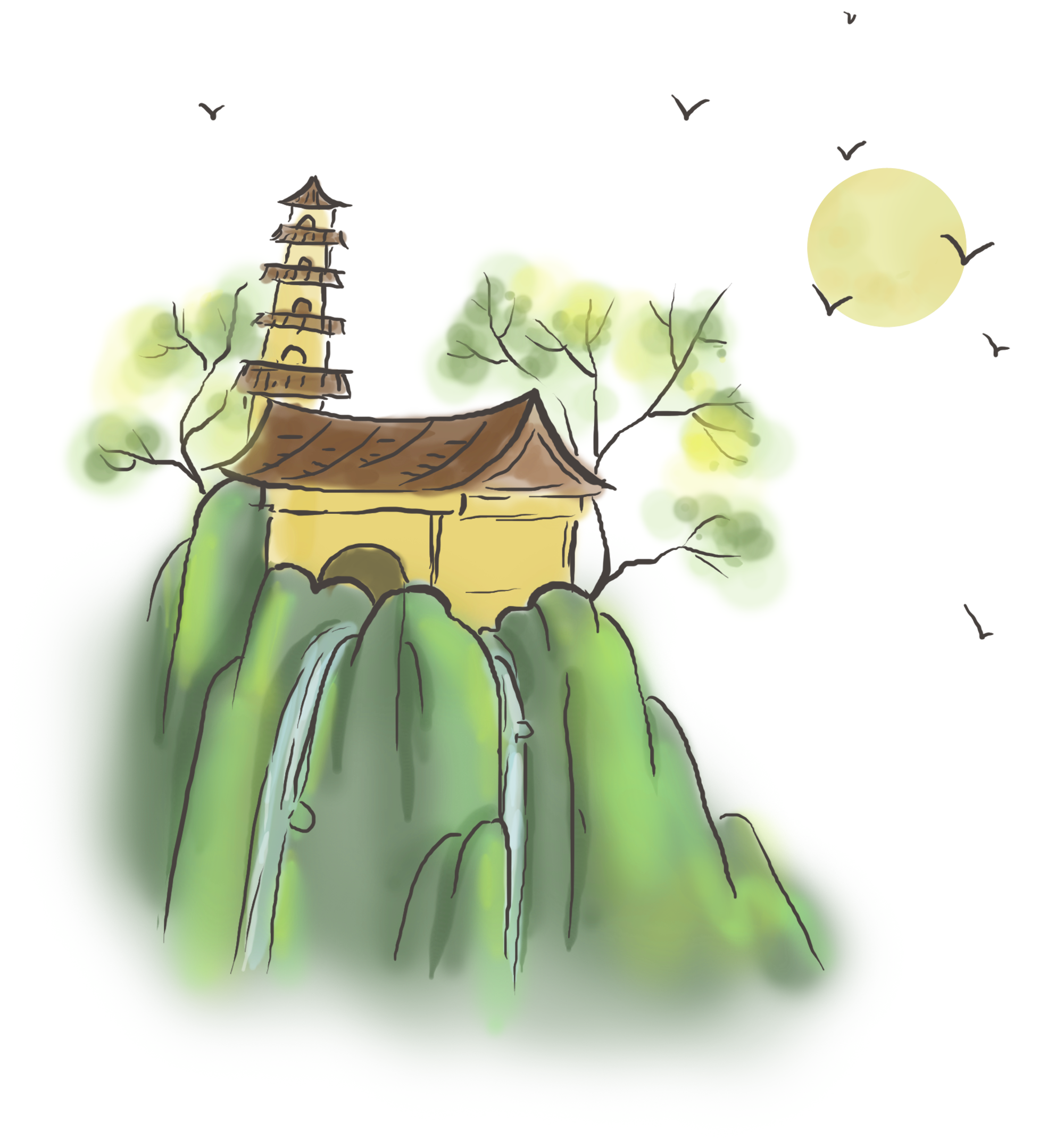 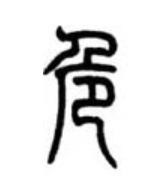 危
危楼：高楼。
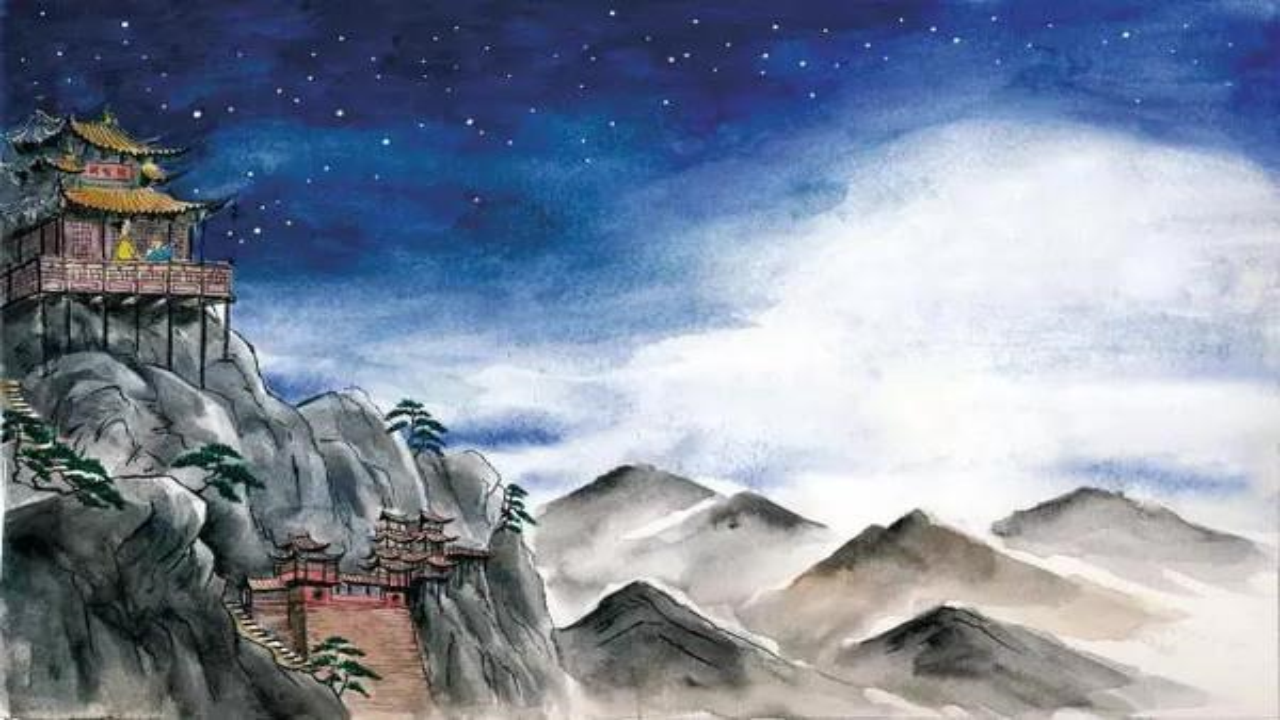 “桃花潭水深千尺”
“危楼高百尺”
11
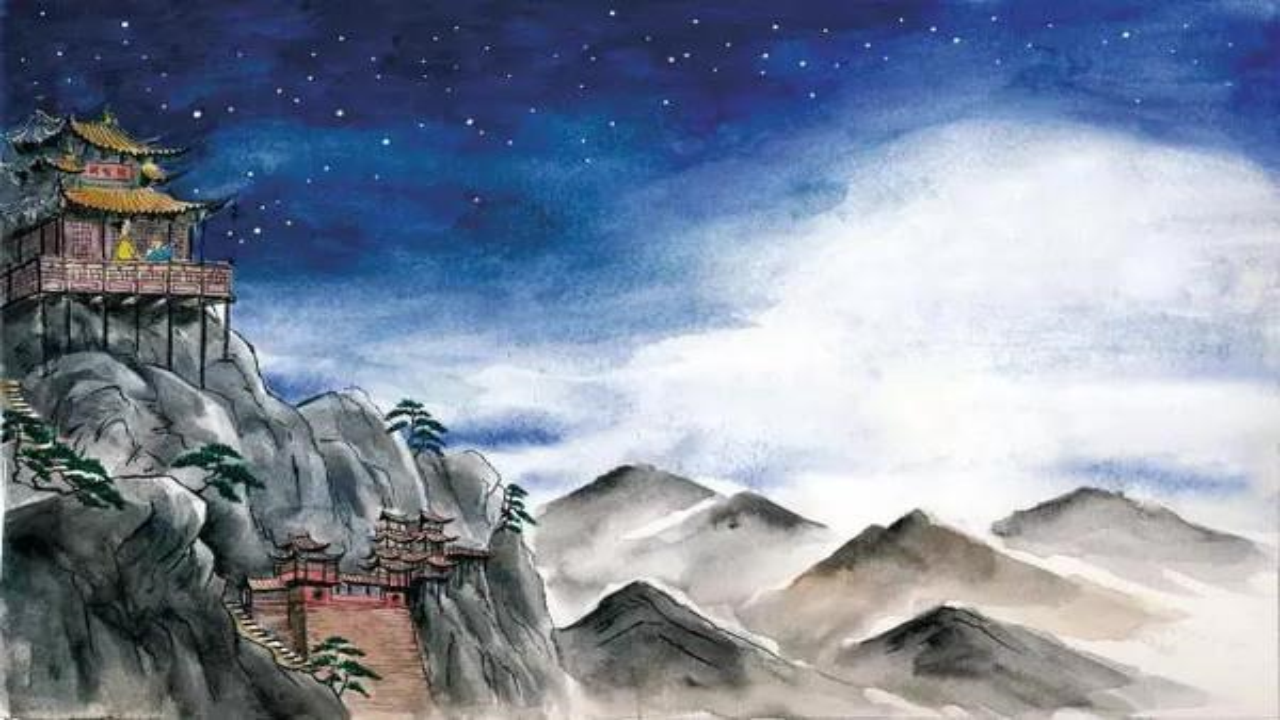 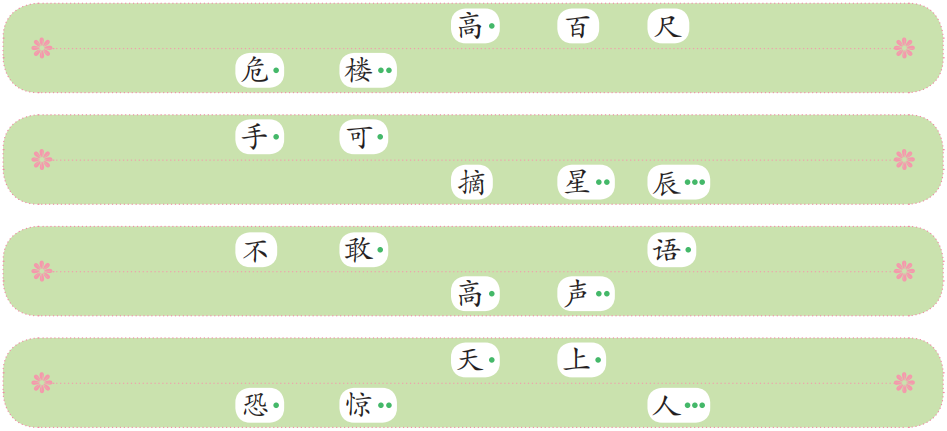 12
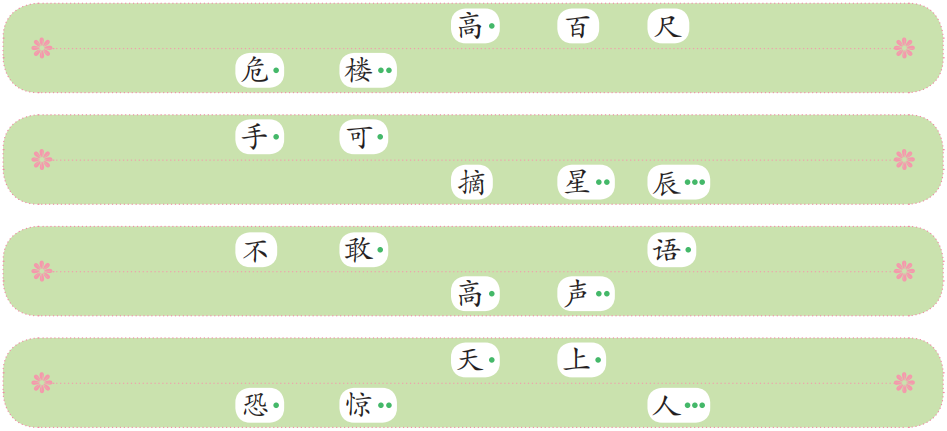 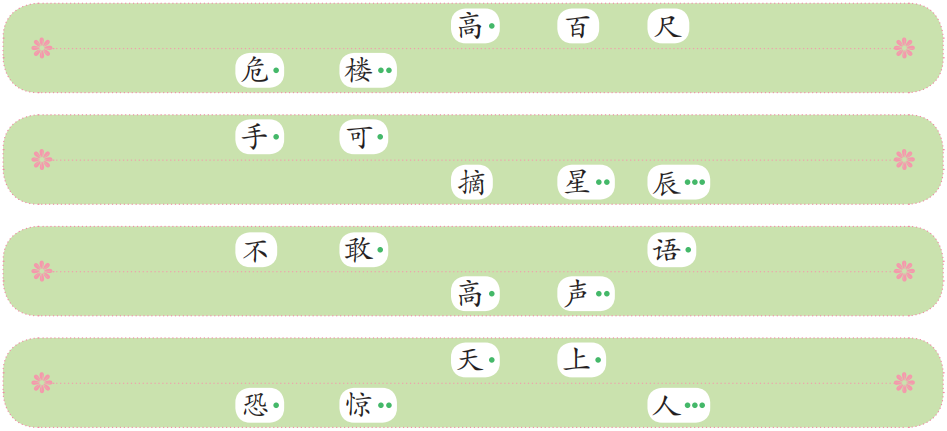 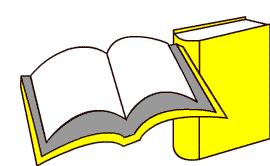 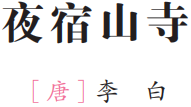 读一读
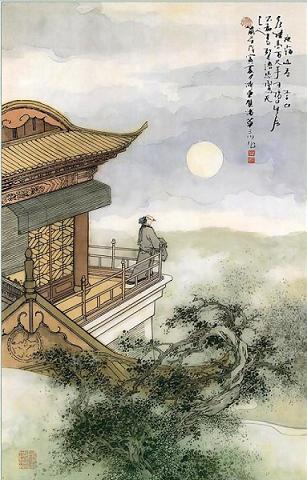 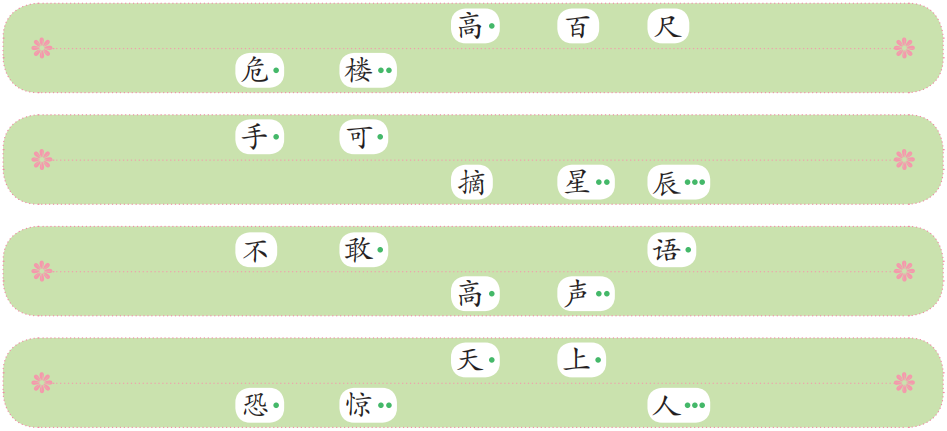 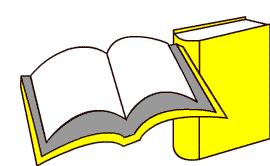 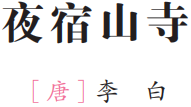 吟一吟
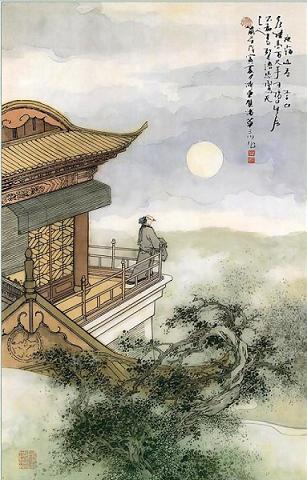 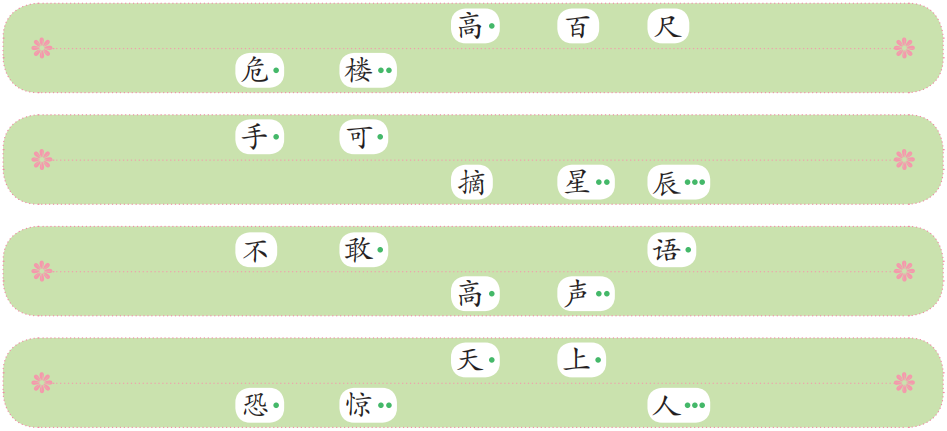 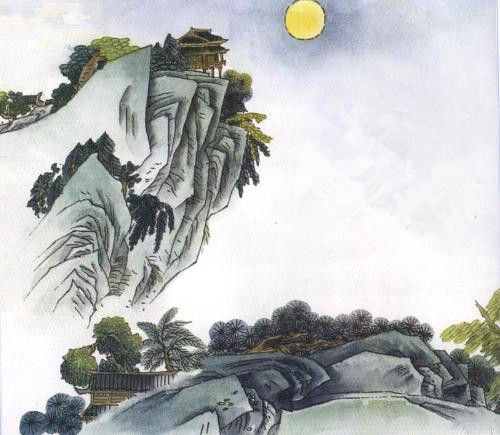 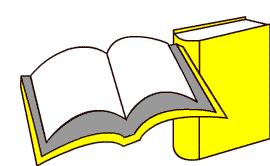 背一背
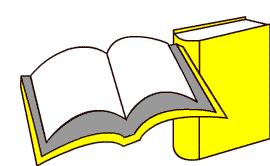 作业
1.读诵《夜宿山寺》，并背诵。
2.想象诗中的画面，用自己的话描述给家长听。